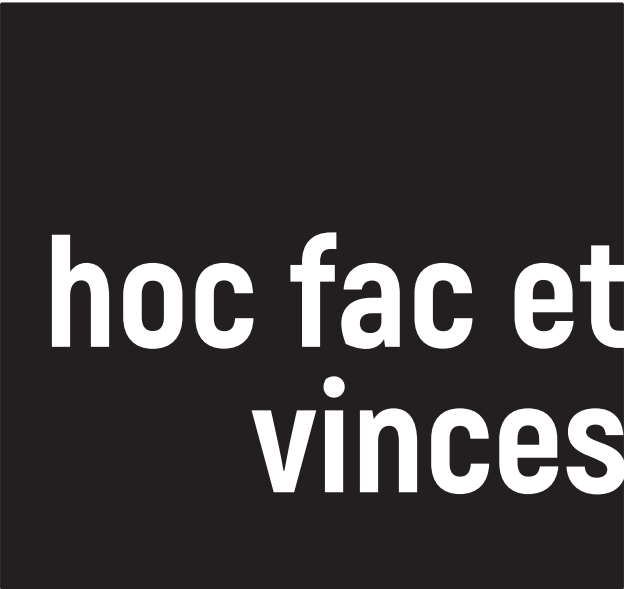 Школа юридической самообороны врача
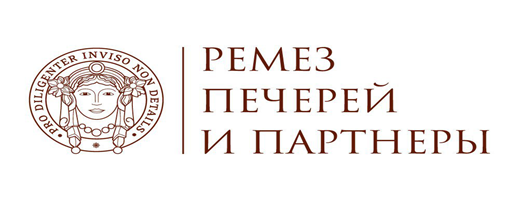 ДОКУМЕНТООБОРОТ
В МЕДИЦИНСКОЙ
ОРГАНИЗАЦИИ
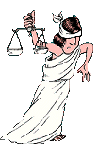 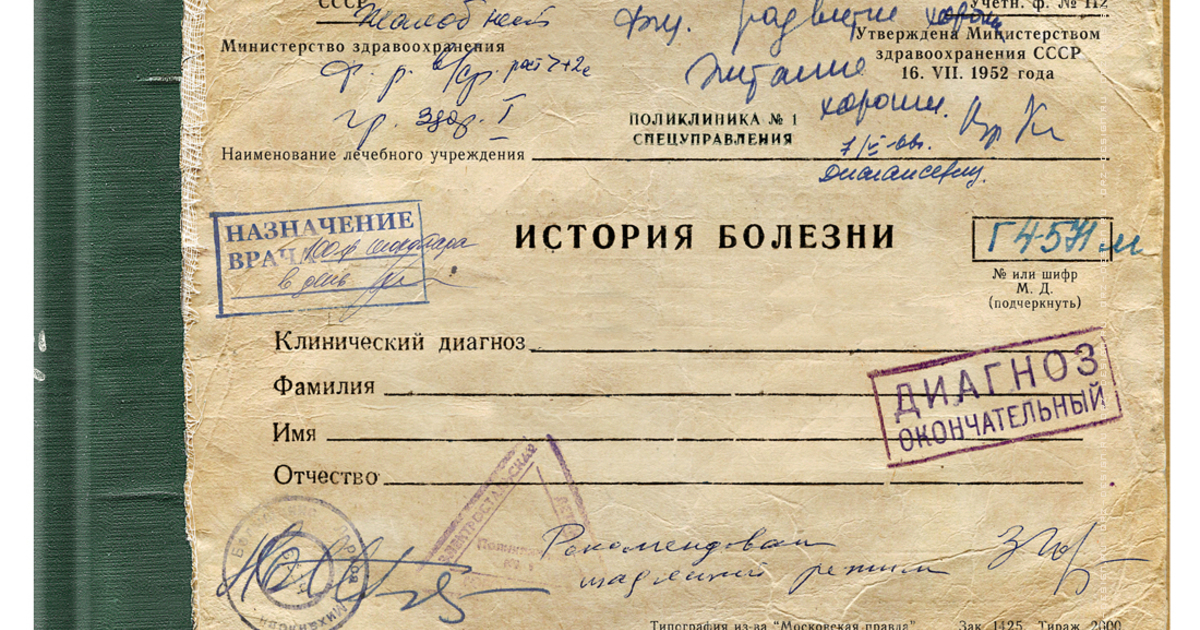 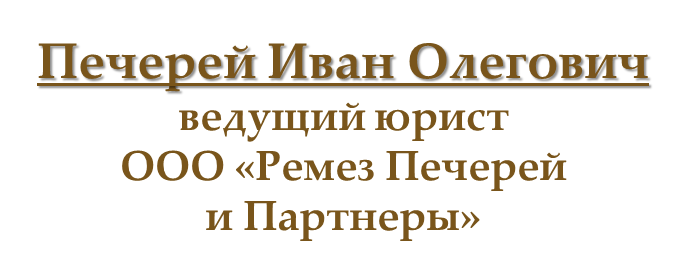 [Speaker Notes: Права и обязанности медицинских работников регламентированы следующими нормативно-правовыми актами]
ВЕДЕНИЕМЕДИЦИНСКОЙ ДОКУМЕНТАЦИИ ЭТО…
ДОЛЖНОСТНАЯ 
ОБЯЗАННОСТЬ 
МЕДИЦИНСКОГО 
РАБОТНИКА
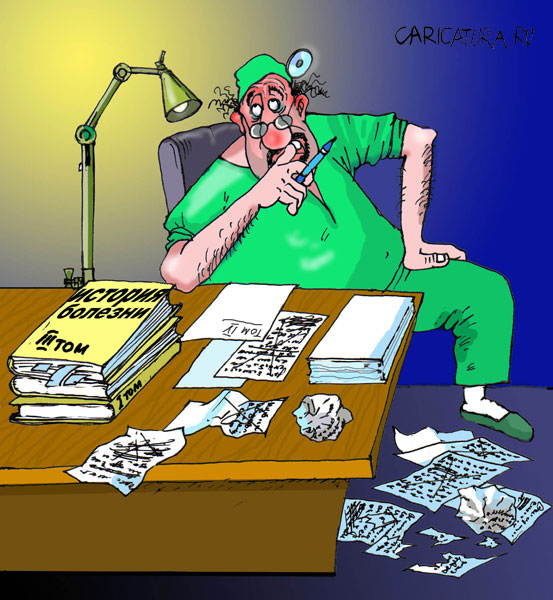 ВЕДЕНИЕМЕДИЦИНСКОЙ ДОКУМЕНТАЦИИ ЭТО…
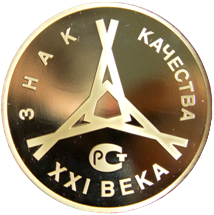 ОДИН ИЗ КРИТЕРИЕВ 
ОЦЕНКИ КАЧЕСТВА 
МЕДИЦИНСКОЙ 
ПОМОЩИ
ВЕДЕНИЕМЕДИЦИНСКОЙ ДОКУМЕНТАЦИИ ОПРЕДЕЛЯЕТ…
… ЭКОНОМИЧЕСКУЮ 
СОСТАВЛЯЮЩУЮ
ДЕЯТЕЛЬНОСТИ
МЕДИЦИНСКОЙ 
ОРГАНИЗАЦИИ
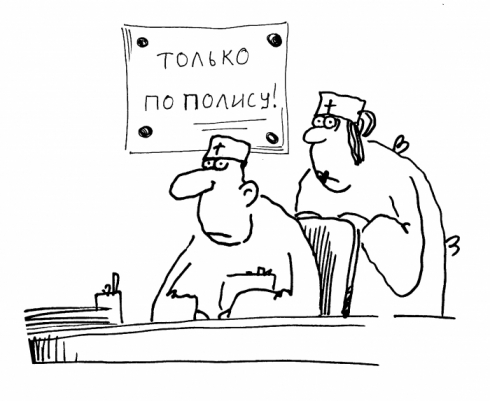 НА НАСТОЯЩИЙ МОМЕНТ
ОСНОВНЫМ ИСТОЧНИКОМ ДОКАЗАТЕЛЬСТВ В СУДЕБНЫХ ПРОЦЕССАХ ПО «ВРАЧЕБНЫМ ДЕЛАМ» ЯВЛЯЕТСЯ

    МЕДИЦИНСКАЯ      ДОКУМЕНТАЦИЯ
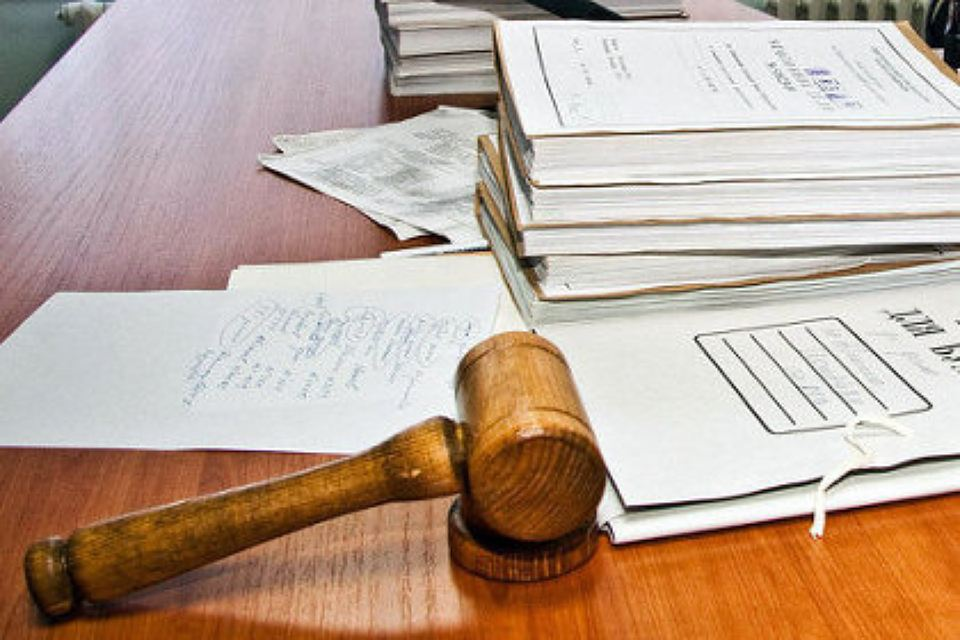 ПРИ ЭТОМ…
по данным Ю.Д. Сергеева, Ю.В. Бисюка (2008 г.), которые провели анализ 1200 медицинских карт амбулаторных больных и 1210 медицинских карт стационарных больных дефекты ведения медицинской документации были выявлены…
             В 	100% СЛУЧАЕВ!!!!!
ПРОБЛЕМА
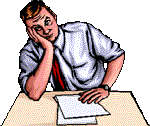 В НАСТОЯЩЕЕ ВРЕМЯ 
ОТСУТСТВУЕТ 
КАКОЙ-ЛИБО  ЮРИДИЧЕСКИЙ ПОРЯДОК ВЕДЕНИЯ МЕДИЦИНСКОЙ ДОКУМЕНТАЦИИ
[Speaker Notes: Обычай делового оборота!!!!]
МЫЛЬНАЯ ОПЕРА
Приказ Минздрава СССР 
от 4 октября 1980 г. N 1030"Об утверждении форм 
первичной медицинской 
документации учреждений здравоохранения"
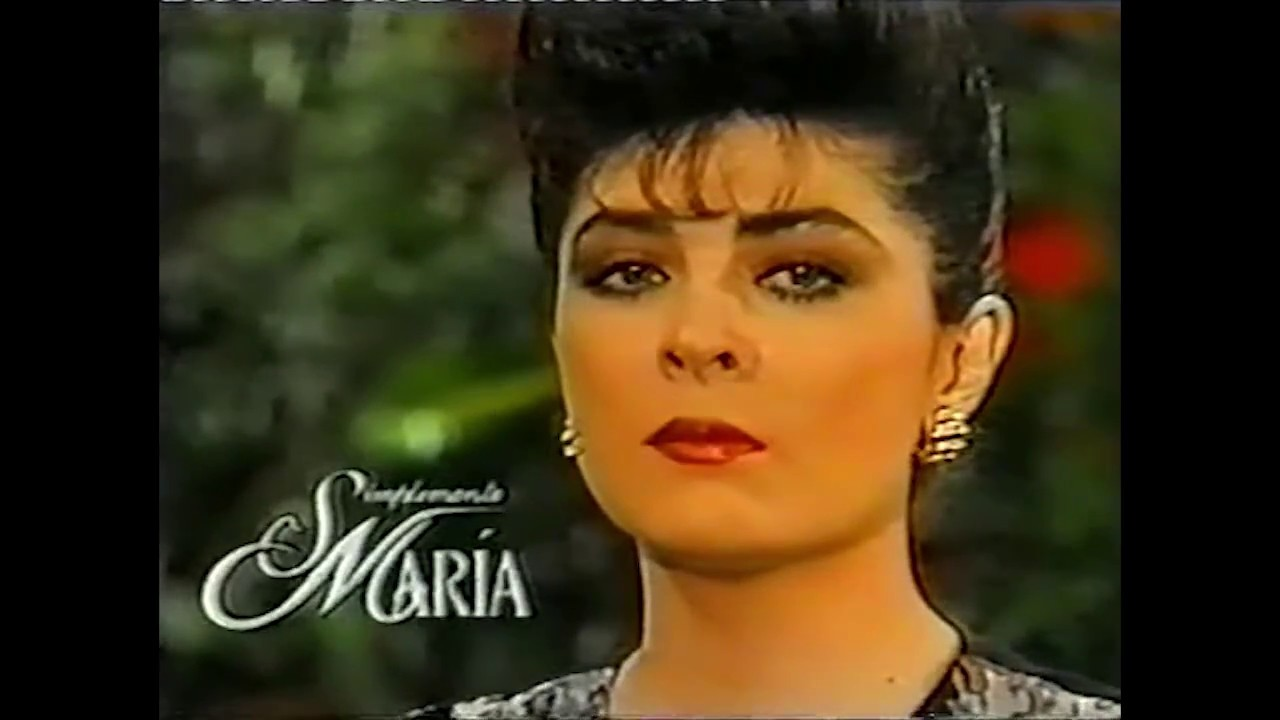 Приказ Минздрава СССР от 9 июня 1986 г. N 818"О мерах по сокращению затрат времени медицинских работников на ведение медицинской документации и упразднении ряда учетных форм"
5.4.1. При заполнении "Медицинской карты стационарного больного":
- жалобы больного при поступлении и анамнез настоящего заболевания должны записываться кратко, с указанием лишь патологических изменений и данных, непосредственно относящихся к заболеванию;
- данные общего анамнеза фиксируются в истории болезни только в тех случаях, когда это необходимо врачу для установления диагноза, оценки состояния больного и определения плана лечения;
- данные первичного обследования заполняются кратко с описанием только патологических изменений, выявленных при обследовании больного;
[Speaker Notes: Больничный лист – его ведение строго регламентировано.]
протоколы записей консультантов должны вестись кратко с указанием патологических изменений и рекомендуемых назначений;
- ведение врачом дневников (данные динамического наблюдения) должно осуществляться по необходимости, в зависимости от состояния больного, кратко и четко, но не реже 3-х раз в неделю, за исключением находящихся в тяжелом состоянии или в состоянии средней тяжести;
- детям до 3-х лет дневники заполняются ежедневно.

5.4.2. При заполнении "Медицинской карты амбулаторного больного" в период обследования, наблюдения и лечения пациента в амбулаторных условиях кратко отражать в названной карте следующие основные данные:
- анамнестические;
- патологию, диагноз;
- проводимое лечение;
- состояние трудоспособности.
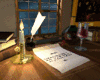 [Speaker Notes: Больничный лист – его ведение строго регламентировано.]
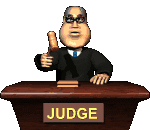 ПРАВОПРИМЕНИТЕЛЬНАЯ ПРАКТИКА
МЕДИЦИНСКАЯ ДОКУМЕНТАЦИЯ ИМЕЕТ СТАТУС

ПИСЬМЕННОГО ДОКАЗАТЕЛЬСТВА ПО ДЕЛУ
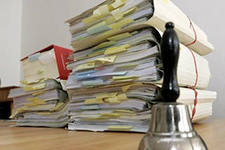 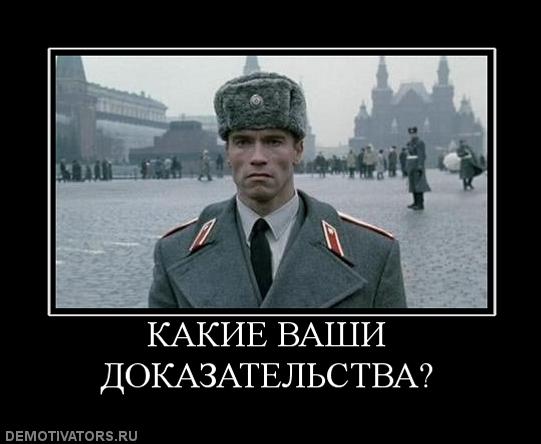 требования к письменным доказательствам
полнота записей;
 хронологический порядок изложения данных;
 разборчивость почерка, аккуратность ведения;
 достоверность изложенных сведений;
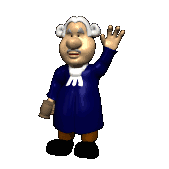 УГОЛОВНО-ПРОЦЕССУАЛЬНЫЙ КОДЕКС РФ
По смыслу ст. 81 УПК РФ медицинская документация может служить средством для обнаружения преступления и установления обстоятельств уголовного дела, 

по этим квалифицирующим признакам она является вещественным доказательством.
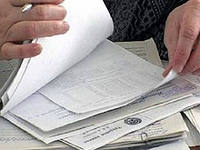 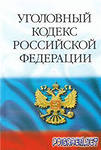 Статья 292 УК РФСлужебный подлог
Служебный подлог, то есть внесение должностным лицом, а также государственным служащим или служащим органа местного самоуправления, не являющимся должностным лицом,
 в официальные документы заведомо ложных сведений, а равно внесение в указанные документы исправлений, 
искажающих их действительное содержание, если эти деяния совершены из корыстной или иной личной заинтересованности
ТАКИМ ОБРАЗОМ СЛУЖЕБНЫМ ПОДЛОГОМ БУДЕТ ЯВЛЯТЬСЯ:
1. Внесение в медицинскую документацию заведомо ложных сведений
2. Подмена медицинской документации
3. Внесение исправлений «задним числом», искажающих действительность
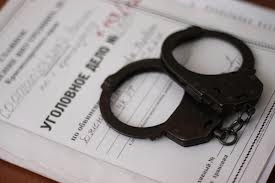 Статья 325 УК РФ Похищение или повреждение документов, штампов, печатей либо похищение марок акцизного сбора, специальных марок или знаков соответствия
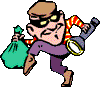 Похищение, уничтожение, повреждение или сокрытие официальных документов, штампов или печатей, совершенные из корыстной или иной личной заинтересованности
ТИПИЧНЫЕ ДЕФЕКТЫ ВЕДЕНИЯ МЕДИЦИНСКОЙ ДОКУМЕНТАЦИИ
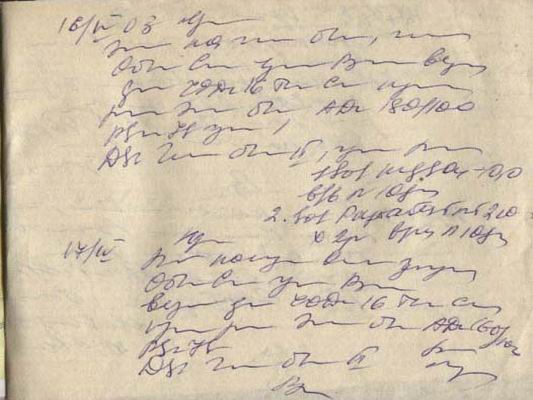 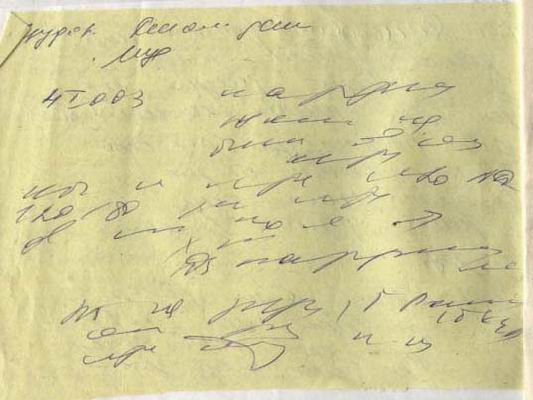 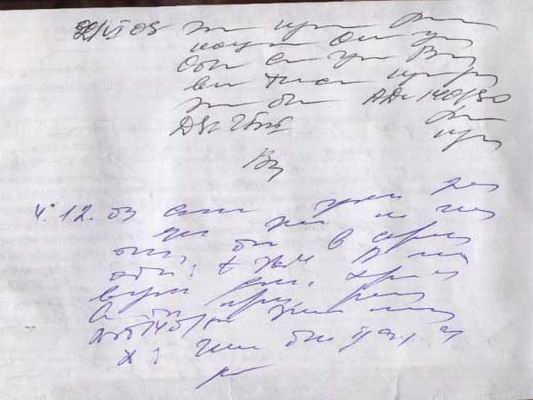 [Speaker Notes: Про классификацию рассказать]
1. НЕРАЗБОРЧИВЫЙ ПОЧЕРК
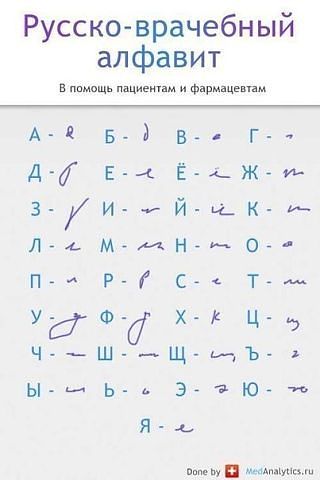 Плохой почерк швейцарских врачей
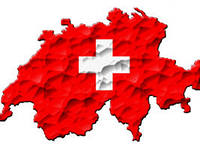 «Каллиграфические способности наших лекарей могли бы вызвать милую улыбку, если бы все не было так грустно: из 200 смертельных случаев, которые имеют место ежегодно по причине неверного назначения медикаментов, 25% обусловлено неразборчивостью рецептов. В ежегодном исчислении страховых выплат это выливается в круглую сумму в размере 100 миллионов франков»
 
по оценкам организации Santé Suisse.
Суд оштрафовал омскую больницу за неразборчивый почерк врачей
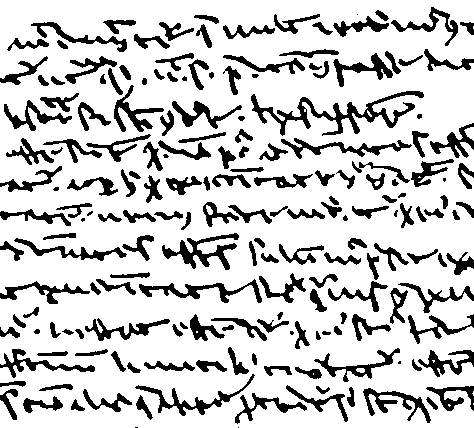 суд признал Тевризскую центральную районную больницу виновной в совершении административного правонарушения, предусмотренного частью 3 статьи 19.20 КоАП РФ (осуществление деятельности с грубым нарушением требований или условий лицензии)
2. Ошибочное оформление добровольного информированного согласия пациента на медицинское вмешательство
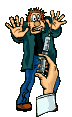 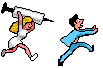 3. НЕПРАВИЛЬНОЕ ОФОРМЛЕНИЕ ЗАПИСЕЙ В СВЯЗИ С НАЗНАЧЕНИЕМ ЛЕКАРСТВЕННОЙ ТЕРАПИИ
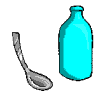 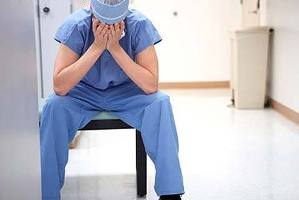 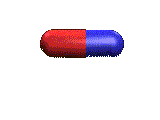 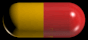 4. ОТСУТСТВИЕ ОБОСНОВАНИЯ НЕОБХОДИМОСТИ ПРОВЕДЕНИЯ ТОГО ИЛИ ИНОГО МЕДИЦИНСКОГО ВМЕШАТЕЛЬСТВА 	И ЕГО РЕЗУЛЬТАТА
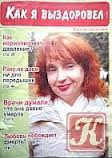 ЖЕЛАТЕЛЬНО:
1. Обосновывать каждое назначенное медицинское вмешательство

2. Отражать в медицинской документации результат медицинских вмешательств
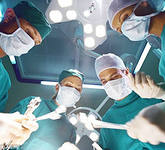 5. ОТСУТСТВИЕ ЭТАПНЫХ ЭПИКРИЗОВ И СВЕДЕНИЙ О ДИНАМИЧЕСКОМ НАБЛЮДЕНИИ ЗА БОЛЬНЫМ, НИЗКАЯ ИНФОРМАТИВНОСТЬ ДНЕВНИКОВ, ЗАПИСЕЙ КОНСУЛЬТАНТОВ И ЭПИКРИЗОВ
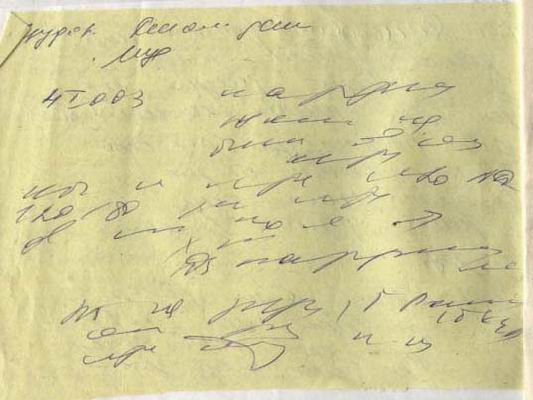 6. НАРУШЕНИЕ ХРОНОЛОГИЧЕСКОГО ПОРЯДКА ИЗЛОЖЕНИЯ ДАННЫХ



            
7. ОТСУТСТВИЕ НЕОБХОДИМЫХ ПОДПИСЕЙ
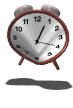 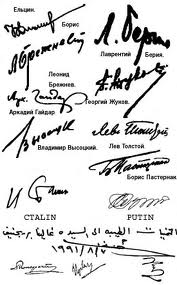 ТАКИМ ОБРАЗОМ НЕОБХОДИМО:
1. Фиксировать в медицинской документации время и дату для каждой сделанной записи

2. В медицинской документации обязательно должны быть подписи всех медицинских работников, участвовавших в оказании медицинской помощи пациенту
ТИПИЧНЫЕ ДЕФЕКТЫ ВЕДЕНИЯ МЕДИЦИНСКОЙ ДОКУМЕНТАЦИИ(Информационное письмо Департамента здравоохранения г. Москвы от 18.03.2014 N 40-18-3112/14)
- многочисленные неинформативные нечитаемые рукописные записи, сделанные неразборчивым подчерком, с произвольными сокращениями слов;
- отсутствие обоснований госпитализации, клинического диагноза, краткость приведенных жалоб, анамнеза жизни и анализа заболеваний, результатов объективного обследования;
- отсутствие обоснований необходимости проведения того или иного медицинского вмешательства, добровольного информированного согласия пациента на медицинское вмешательство;
- наличие дневниковых записей без указания времени осмотра, фамилии и должности врача, не содержащих объективной информации о состоянии пациента;
- отсутствие в дневниковых записях интерпретации лечащими врачами результатов лабораторных и инструментальных исследований;
- протоколы оперативных вмешательств малоинформативны,
ТИПИЧНЫЕ ДЕФЕКТЫ ВЕДЕНИЯ МЕДИЦИНСКОЙ ДОКУМЕНТАЦИИ(Информационное письмо Департамента здравоохранения г. Москвы от 18.03.2014 N 40-18-3112/14)
«Отсутствие в медицинской карте необходимой информации не позволяет экспертным комиссиям … судить о соответствии объема качества оказанной пациенту медицинской помощи предъявляемым требованиям.

В случае, если у суда появляются основания полагать, что представленные на экспертизу документы подверглись подделке, исправлению, содержат заведомо недостоверные, ложные сведения, медицинская документация может изменить свой процессуальный статус вещественного доказательства и стать причиной наступления уголовной ответственности за неправомерные действия с первичными медицинскими документами».
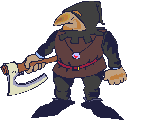 ПРАВОПРИМЕНИТЕЛЬНАЯ ПРАКТИКА ТРЕБУЕТ!!!
1. Диагноз должен соответствовать МКБ-10 

2. В документации должны быть отражены именно те жалобы и данные анамнеза, которые упоминает пациент

3. Данные объективного обследования должны соответствовать установленному диагнозу
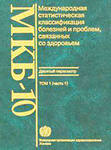 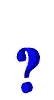 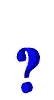 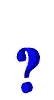 Приказ Минздрава РФ от 19.04.1999 N 135 "О совершенствовании системы Государственного Ракового Регистра"
Датой установления диагноза злокачественного новообразования следует считать:

1. Дата первого морфологического подтверждения диагноза злокачественного новообразования. В том числе:
а) дата взятия образца ткани для морфологического исследования;
б) дата направления образца ткани на морфологическое исследование;
в) дата выдачи заключения морфологов.
2. Дата госпитализации пациента в медицинское учреждение по поводу данного заболевания.
3. В случае наблюдения и лечения больного только в медицинском учреждении амбулаторного типа дата первой консультации по поводу данного заболевания.
Приказ Минздрава РФ от 19.04.1999 N 135 "О совершенствовании системы Государственного Ракового Регистра"
"Извещение о больном с впервые в жизни установленным диагнозом злокачественного новообразования" составляется врачами лечебно - профилактических учреждений общей и специальной сети, в которых больному впервые был установлен диагноз злокачественного новообразования, вне зависимости от ведомственной подчиненности указанных медицинских учреждений.

"Извещение о больном с впервые в жизни установленным диагнозом злокачественного новообразования" должно быть заполнено в день установления указанного диагноза.

Случаи незаполнения врачами Извещений при установлении диагноза злокачественного новообразования рассматриваются как серьезные нарушения ими функциональных обязанностей и врачебного долга.

 При нарушении правил заполнения и высылки Извещений лечебно - профилактическим учреждением руководитель территориального онкологического учреждения, диспансерного онкологического отделения или онкологического кабинета должен поставить об этом в известность главного врача указанного лечебно - профилактического учреждения.
Приказ Минздрава РФ от 19.04.1999 N 135 "О совершенствовании системы Государственного Ракового Регистра"
"Протокол на случай выявления у больного запущенной формы злокачественного новообразования" ф. N 027-2/У составляется всеми лечебно - профилактическими учреждениями, где впервые установлен случай поздней диагностики злокачественной опухоли при жизни больного

В случае диагностирования запущенности опухолевого процесса в поликлинических условиях Протокол заполняется в день установления диагноза.

В Протоколе отражаются в хронологическом порядке этапы обращения больного в лечебные учреждения любого уровня подчиненности, специализации и формы собственности со дня первичного обращения за медицинской помощью. Указываются лечебные учреждения, по вине которых произошла задержка в установлении своевременного диагноза злокачественной опухоли и начала специального лечения, а также указываются практические предложения и организационные выводы.

Руководители онкологических диспансеров периодически сообщают в местные органы здравоохранения о работе по изучению причин запущенности  и дают рекомендации по проведению практических мероприятий, направленных на улучшение онкологической помощи…
«Юридико-технические особенности ведения медицинской документации»
Автор: 
О.О. Салагай,
кандидат медицинских наук, юрист
Содержательные правила
В медицинской документации должны быть отражены медико-биологические особенности объективного статуса пациента, а также особенности течения болезни

Информация, которая подлежит внесению в медицинский документ, должна, прежде всего, обладать признаком относимости, то есть должна непосредственно касаться причины обращения к врачу или быть необходимой и важной для обеспечения здоровья пациента.
Логические правила
Соблюдение правил логики должно обеспечить, прежде всего, правильность выводов, к которым приходит доктор в процессе интеллектуальной деятельности по постановке диагноза
Структурные и реквизитные правила
Описательная часть должна содержать всю доступную информацию, полученную о состоянии здоровья и развитии заболевания у пациента, отвечающуютребованию относимости.

Мотивировочная часть должна содержать описание логических построений, результатом которых явилась постановка диагноза и назначение лечения. Мотивировочная часть выполняет одну из важных функций медицинской документации, а именно, отражение логики и алгоритма действий врача при постановке диагноза и проведении лечения, а следовательно, позволяет их воспроизвести и проанализировать в случае необходимости
Языковые правила
документ должен обладать профессиональной доступностью. Это значит, что следует избегать терминологии, усложняющей понимание документа субъектом, для которого он предназначен

необходимым свойством языка медицинских документов являются официальность стиля, краткость, чеканность, нейтральность, отсутствие оригинальности и резко стилевой индивидуальности, сдержанность и эмоциональная холодность, отсутствие образных сравнений, отсутствие пафосности
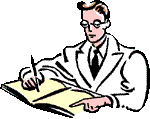 НЕОБХОДИМОСТЬОТРАЖЕНИЯ В МЕДИЦИНСКОЙ ДОКУМЕНТАЦИИ
1 Проведенных исследований и их результатов - подтверждение полноценной диагностики.

2. Всех манипуляций, назначений, этапов лечения, промежуточных осмотров и пр. (желательно брать у пациента согласие на каждый вид медицинского вмешательства)

3. Информирования пациента - подтверждение проведения необходимых разъяснений и обсуждения лечения от этапа планирования до рекомендаций по профилактике осложнений.
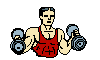 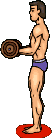 Статья 27.	Обязанности граждан в сфере охраны здоровья
1. Граждане обязаны заботиться о сохранении своего здоровья.

2. Граждане в случаях, предусмотренных законодательством Российской Федерации, обязаны проходить медицинские осмотры, а граждане, страдающие заболеваниями, представляющими опасность для окружающих, в случаях, предусмотренных законодательством Российской Федерации, обязаны проходить медицинское обследование и лечение, а также заниматься профилактикой этих заболеваний.
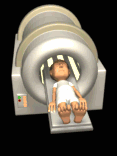 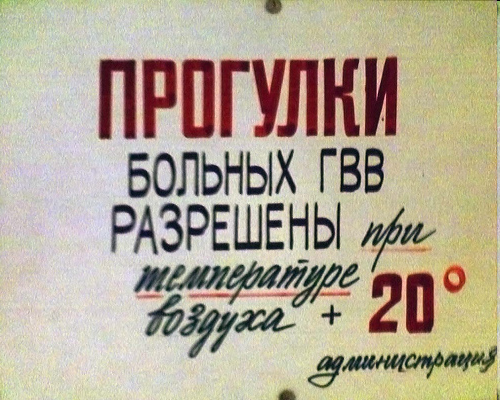 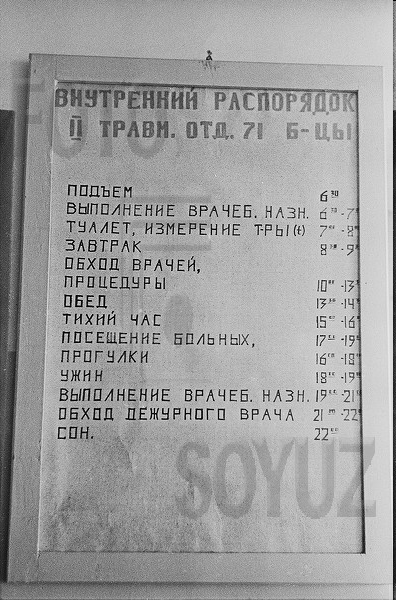 3. Граждане, находящиеся на лечении, обязаны соблюдать режим лечения, в том числе определенный на период их временной нетрудоспособности, и правила поведения пациента в медицинских организациях.
[Speaker Notes: Тщательно фиксировать все случаи нарушения пациентом режима лечения и правил поведения]
ТАКИМ ОБРАЗОМ НЕОБХОДИМО:
1. Фиксировать в медицинской документации все случаи нарушения пациентом режима лечения, которые стали известны.

2. Фиксировать в медицинской документации всё то, что происходит на приёме.
Статья 22.	Информация о состоянии здоровья
1. Каждый имеет право получить в доступной для него форме имеющуюся в медицинской организации информацию о состоянии своего здоровья,
 в том числе сведения о результатах медицинского обследования, наличии заболевания, об установленном диагнозе и о прогнозе развития заболевания, 

методах оказания медицинской помощи, связанном с ними риске, возможных видах медицинского вмешательства, его последствиях и результатах оказания медицинской помощи.
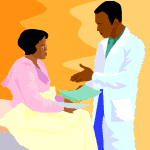 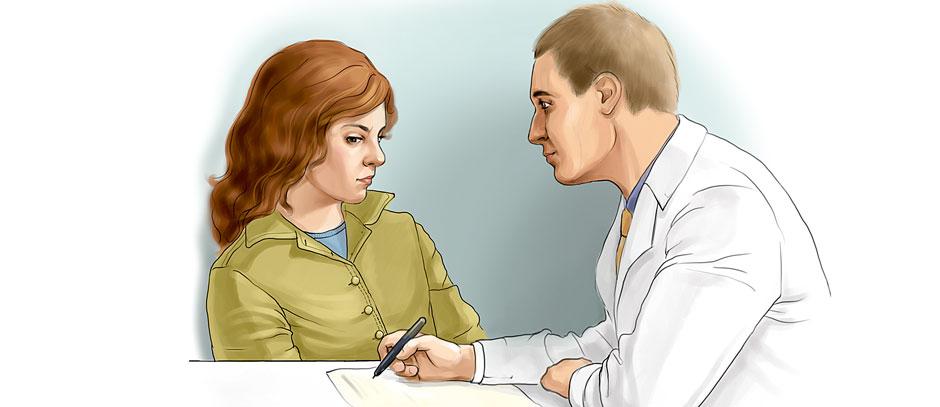 Статья 22 323-ФЗ.	Информация о состоянии здоровья
Часть 3 
Информация о состоянии здоровья 
не может быть предоставлена пациенту против его воли. 

В случае неблагоприятного прогноза развития заболевания информация должна сообщаться в деликатной форме гражданину или его супругу (супруге), одному из близких родственников (детям, родителям, усыновленным, усыновителям, родным братьям и родным сестрам, внукам, дедушкам, бабушкам), если пациент не запретил сообщать им об этом и (или) не определил иное лицо, которому должна быть передана такая информация.
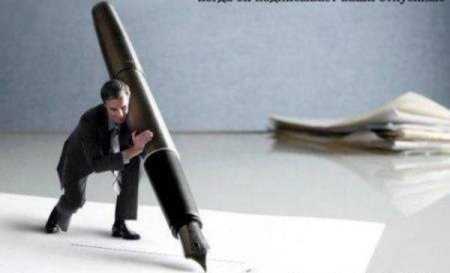 Статья 22 ч.5 ФЗ «Об основах охраны здоровья граждан в РФ»
Пациент либо его законный представитель имеет право непосредственно знакомиться с медицинской документацией, 
а также 
на основании письменного заявления 

получать отражающие состояние здоровья 
медицинские документы, их копии и выписки из медицинских документов
[Speaker Notes: Также имеет право непосредственно знакомиться с медицинской документацией

Американскую клинику оштрафовали на 4,3 миллиона долларов за невыдачу медицинских документов]
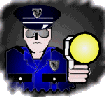 ВЫДАЧА МЕДИЦИНСКОЙ ДОКУМЕНТАЦИИ ПРАВООХРАНИТЕЛЬНЫМ ОРГАНАМ
СТРОГО ПО ПИСЬМЕННОМУ ЗАПРОСУ !!!!!

подпись руководителя;

синяя печать;

цель истребования медицинских документов
Ст. 20. Информированное добровольное согласие на медицинское вмешательство и отказ от него
Необходимым предварительным условием медицинского вмешательства является дача информированного добровольного согласия гражданина или его законного представителя на медицинское вмешательство на основании предоставленной медицинским работником в доступной форме полной информации о целях, методах оказания медицинской помощи, связанном 
с ними риске, возможных вариантах медицинского вмешательства, о его последствиях, а также о предполагаемых результатах оказания медицинской помощи.
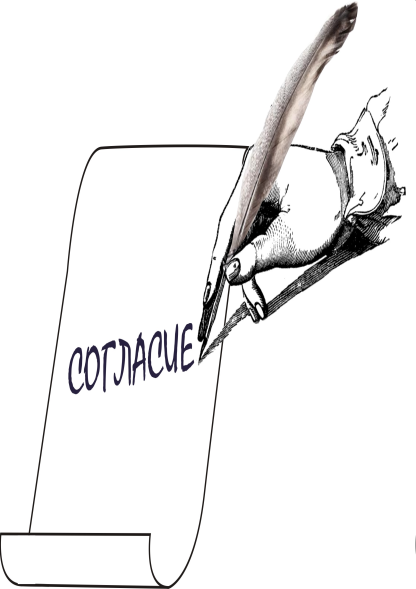 !!!ПРОБЛЕМА!!!
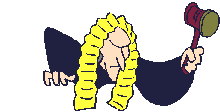 ОТСУТСТВИЕ ЮРИДИЧЕСКОГО КРИТЕРИЯ 
НАДЛЕЖАЩЕГО ПРЕДОСТАВЛЕНИЯ ИНФОРМАЦИИ
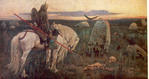 [Speaker Notes: Теория профессионального стандарта, теория разумного пациента, два хирурга]
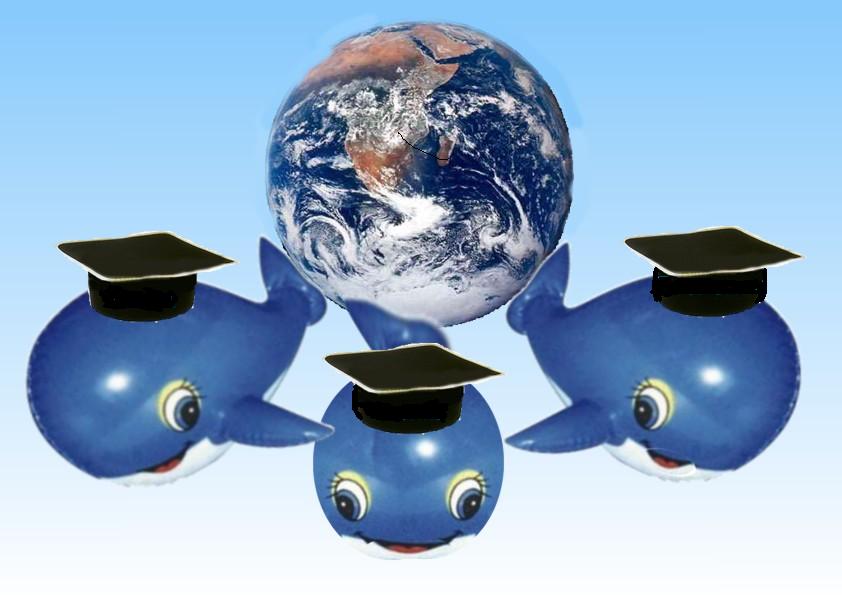 Три основных направления информирования пациента
Разъяснения по поводу диагноза. Особенно необходимо, если от осознания истинного положения дел зависит решение пациента прибегнуть к рекомендуемому методу лечения.

2. Согласование плана лечения. К этому вопросу относится согласование примерной цены лечения. Врач должен также информировать больного о существующих альтернативных методах лечения.

3. Информирование о типичных рисках, связанных с лечением, о возможном его воздействии на качество жизни пациента в будущем.
Гражданин, один из родителей или иной законный представитель лица,младше 15 лет, 
имеют право отказаться от медицинского вмешательства или потребовать его прекращения. 

     При отказе от медицинского вмешательства гражданину, одному из родителей или иному законному представителю лица,младше 15 лет  

 в доступной для него форме должны быть разъяснены возможные последствия такого отказа.
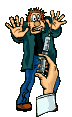 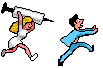 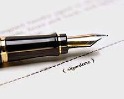 НОВЕЛЛА !!!!!
Информированное добровольное согласие на медицинское вмешательство или отказ от медицинского вмешательства оформляется в письменной форме, подписывается гражданином, одним из родителей или иным законным представителем, медицинским работником 
и содержится в медицинской документации пациента
ВОПРОС: ЕСЛИ ПАЦИЕНТ ОТКАЗЫВАЕТСЯ ПОДПИСЫВАТЬ СОГЛАСИЕ НА ЛЕЧЕНИЕ?
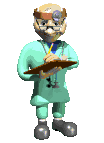 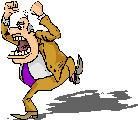 НЕОБХОДИМО СДЕЛАТЬ СООТВЕТСТВУЮЩУЮ ЗАПИСЬ 
В МЕДИЦИНСКОЙ ДОКУМЕНТАЦИИ

«Пациент, фактически соглашаясь с предложенным ему планом обследования и лечения, отказался подписывать соответствующую медицинскую документацию»
Право на отказ от прерывания беременности при выявлении новообразования ( C51 - C58, заболевания крови ) как реализация права на отказ от медицинского вмешательства
Алгоритм действий:
Информирование женщины о необходимости прерывания беременности и возможных угрозах, связанных с сохранением беременности;
В случае отказа женщины от прерывания беременности – 
оформление отказа 
от медицинского 
вмешательства!
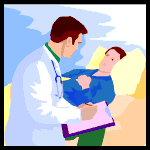 [Speaker Notes: C51 - C58 Злокачественные образования, требующие химиотерапии, Приказ Минздравсоцразвития РФ от 03.12.2007 N 736]
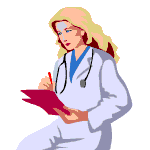 Оформление отказа от прерывания беременности
Отдельная форма
Указать причину необходимости прерывания беременности
Максимально подробно описать негативные последствия и осложнения, которые могут наступить в случае сохранения беременности
Проинформировать об увеличении степени риска, связанным с прерыванием беременности в более поздний срок
 Указать срок, в течении которого принималось решение об отказе в прерывании беременности и добровольность принятия решения
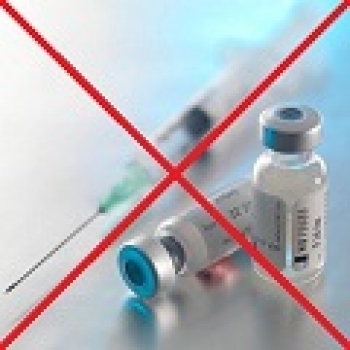 ОТКАЗ ОТ ВАКЦИНАЦИИ (ВПЧ)
Возможен:

Приказ Минздравсоцразвития РФ от 26.01.2009 N 19н
«О рекомендуемом образце добровольного информированного согласия на проведение профилактических прививок детям или 
отказа от них»
[Speaker Notes: ВПЧ-ассоциированный рак шейки матки]
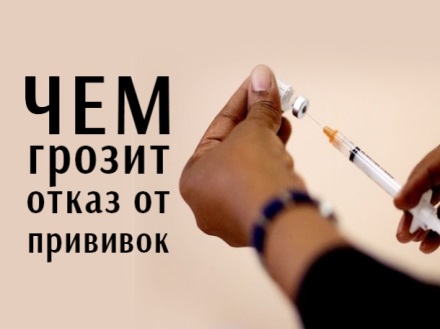 ОТКАЗ ОТ ВАКЦИНАЦИИ
Рекомендуется проинформировать родителей о
 ч. 2 ст. 11 Федеральный закон от 24.07.1998 N 124-ФЗ
"Об основных гарантиях прав ребенка в Российской Федерации:

«Родители обязаны заботиться о здоровье, физическом, психическом, духовном и нравственном развитии своих детей».
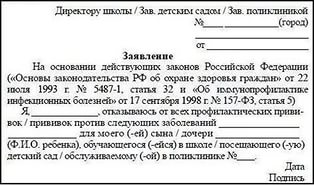 ОТКАЗ ОТ ВАКЦИНАЦИИ
Рекомендуется проинформировать родителей о
 
ч. 1 ст. 63 Семейного кодекса РФ 

«Родители несут ответственность за воспитание и развитие своих детей. 
Они обязаны заботиться о здоровье, физическом, психическом, духовном и нравственном развитии своих детей».
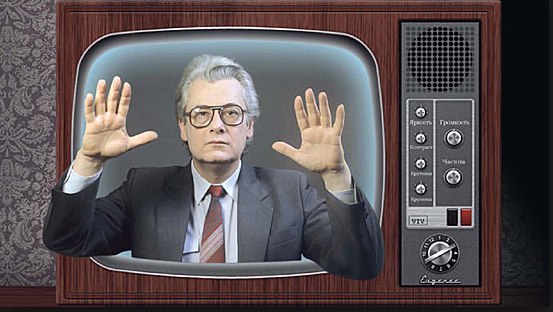 Документы оформляемые по результатам оказания телемедицинских услуг:
Медицинское заключение медицинского работника сторонней медицинской организации, привлекаемого для проведения консультации и (или) участия в консилиуме врачей с применением телемедицинских технологий по вопросам оценки состояния здоровья пациента, уточнения диагноза, определения прогноза и тактики медицинского обследования и лечения, целесообразности перевода в специализированное отделение медицинской организации либо медицинской эвакуации

 Протокол консилиума врачей по вопросам оценки состояния здоровья пациента, уточнения диагноза, определения прогноза и тактики медицинского обследования и лечения, целесообразности перевода в специализированное отделение медицинской организации либо медицинской эвакуации - подписывается всеми врачами - участниками консилиума.
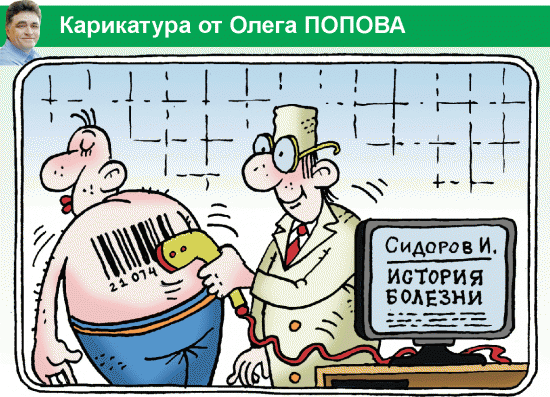 Документы оформляемые по результатам оказания телемедицинских услуг:
Направление на консультацию согласно требованиям к порядку оформления направлений на консультации  - формирует лечащий врач при оказании медицинской помощи в плановой форме с применением телемедицинских технологий, в целях вынесения заключения по результатам диагностических исследований

 Информированное добровольное согласие (пациент и (или законный представитель и медицинский работник, участвующий в обследовании )  

 Согласие на обработку персональных данных (пациент и (или законный представитель)
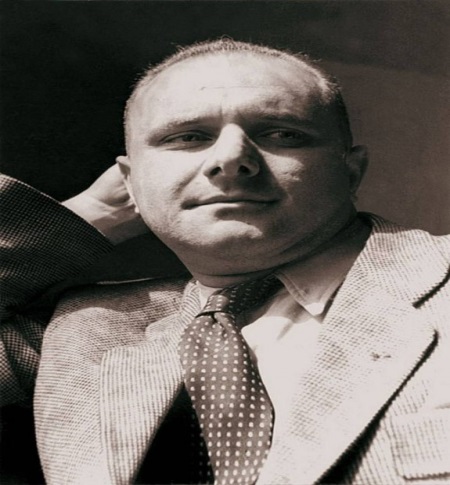 НЕЗНАНИЕ ЗАКОНА 
    НЕ ОСВОБОЖДАЕТ 
   ОТ ОТВЕТСТВЕННОСТИ
   
  А ЗНАНИЕ – ЗАПРОСТО !

Станислав Ежи Лец
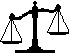 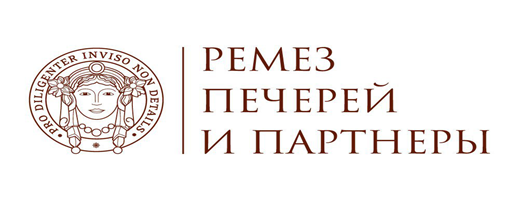 БЛАГОДАРЮ
ЗА 
ВНИМАНИЕ!
www.lawmedgroup.ru
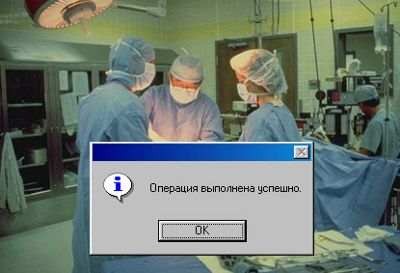